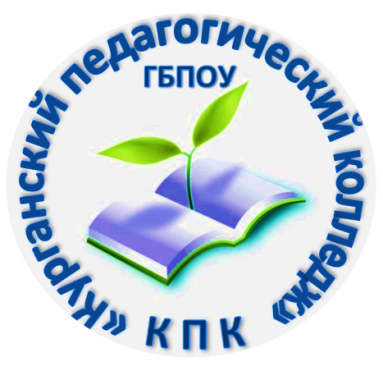 Студенческая конференция
Итоги работы студенческого совета за 1 полугодие 2015-2016 учебного года
Совет СНО
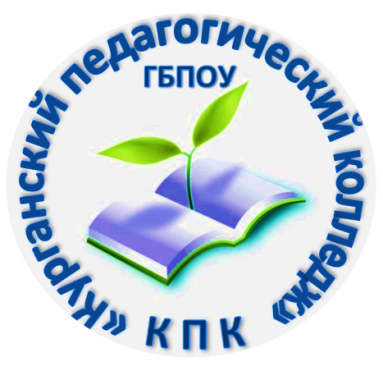 Презентация Студенческого Научного Общества
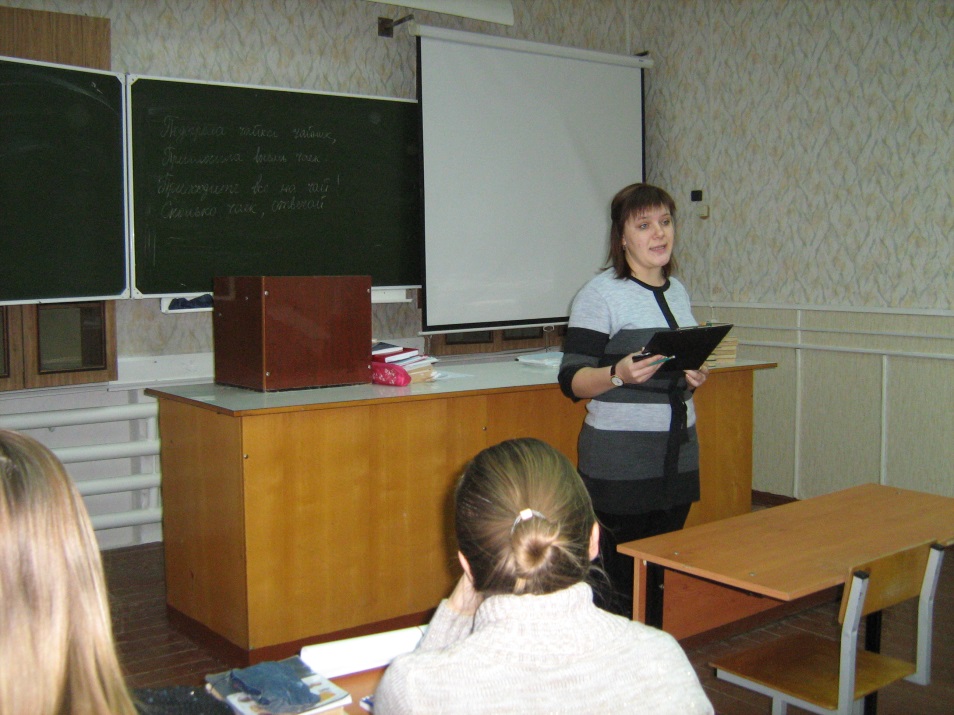 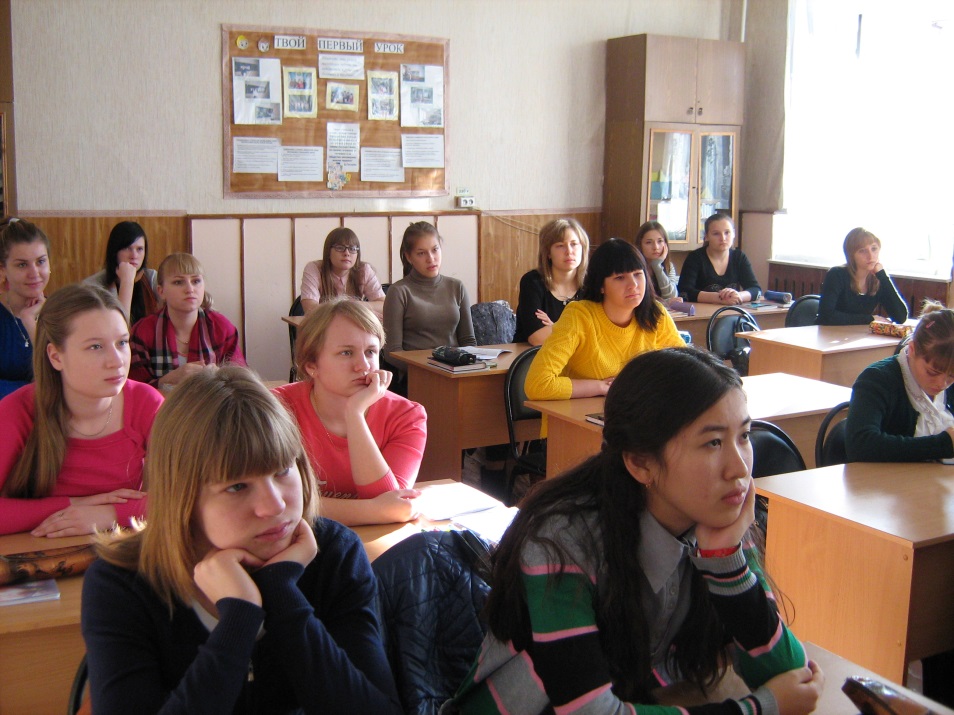 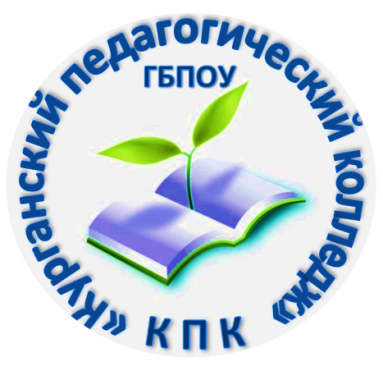 Участие студентов
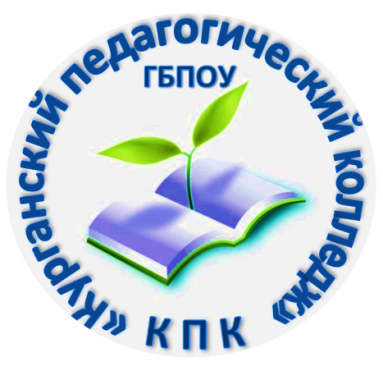 «Крепка семья - крепка Россия»
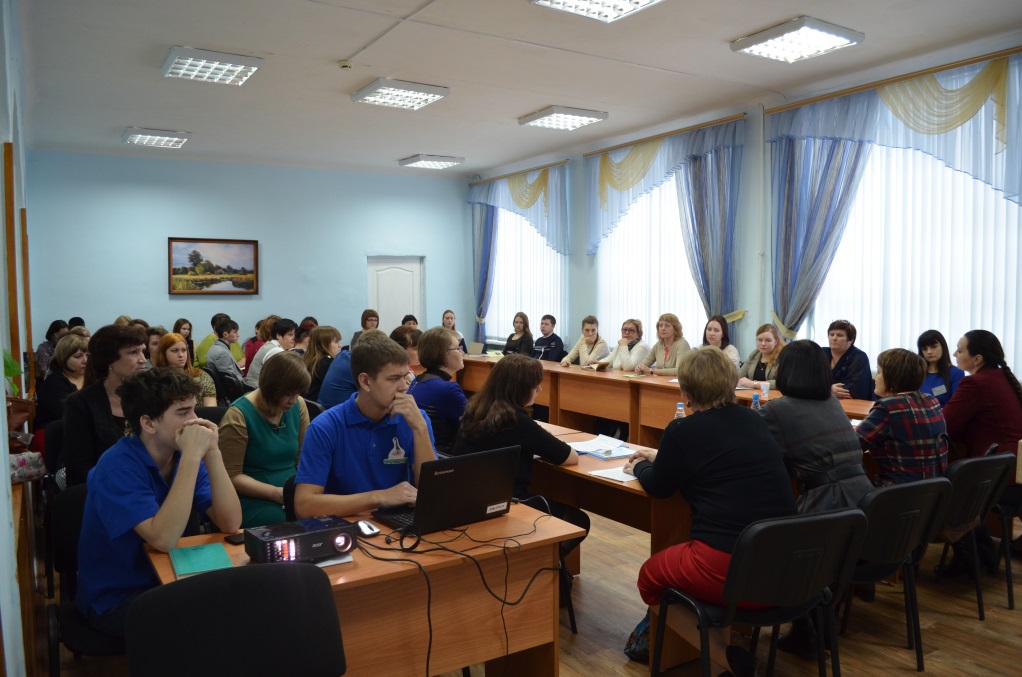 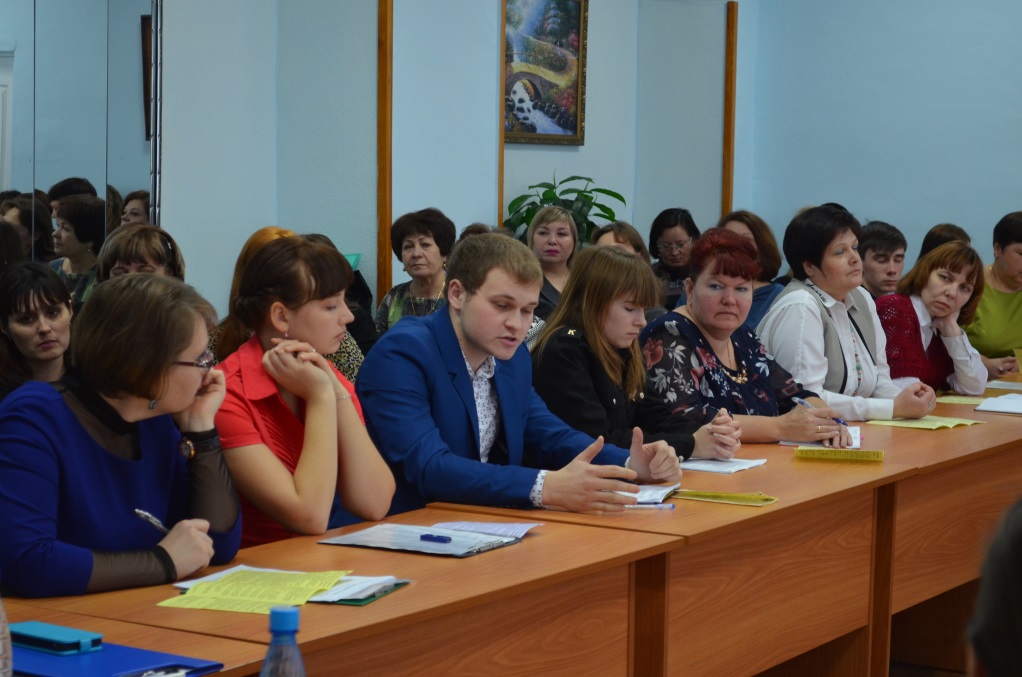 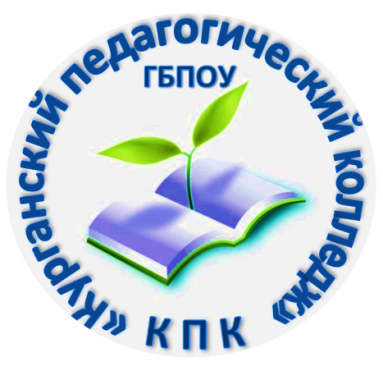 «WorldSkills Russia»
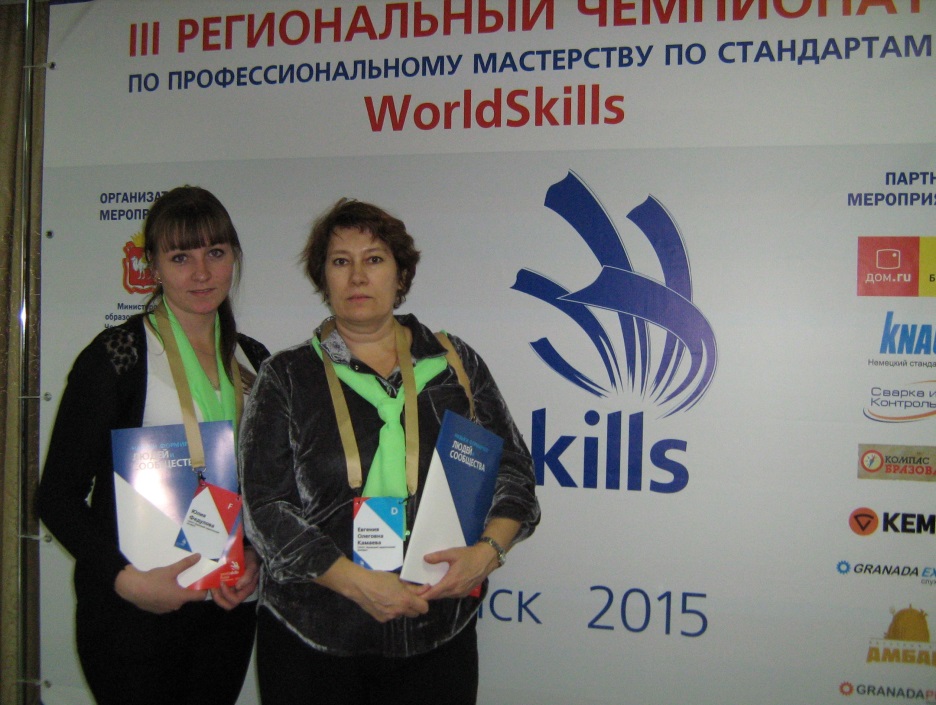 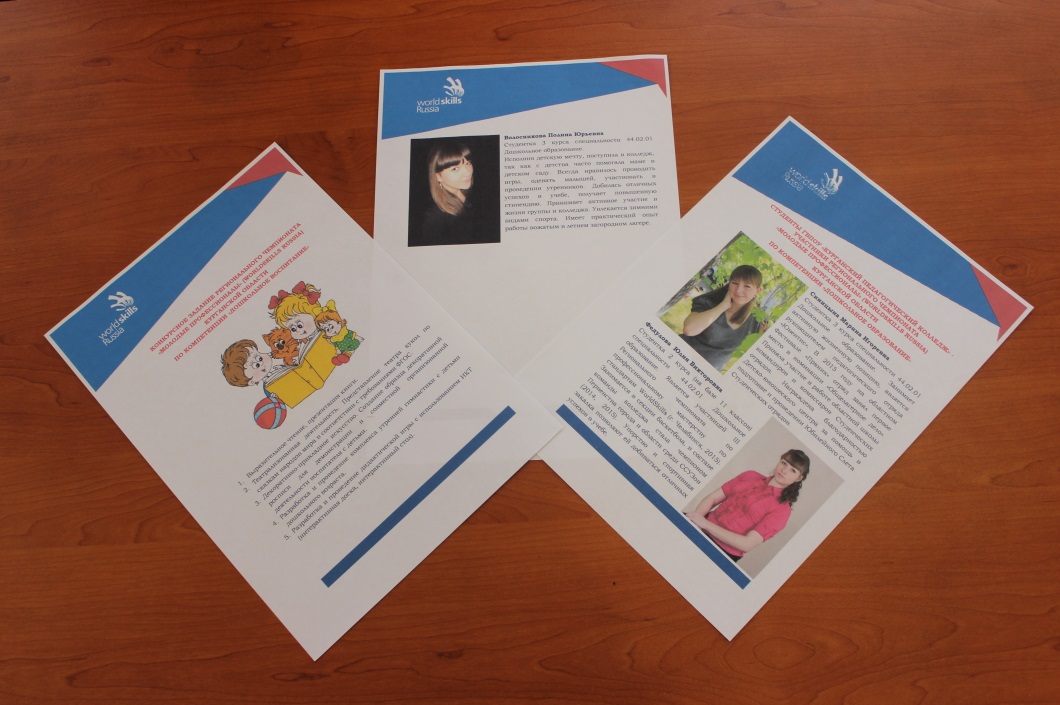 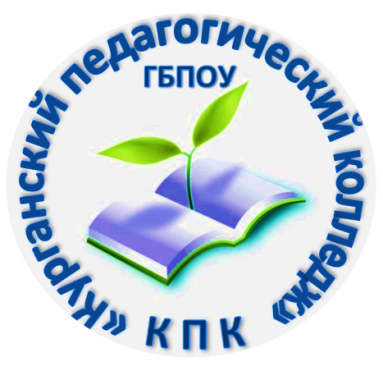 Самые активные участники
Зырянова Мария (22 группа);
Мальцева Ирина (25 группа);
Наумова Кристина (41 группа);
Осипова Марина (31 группа);
Нигматулина Анастасия (31 группа).
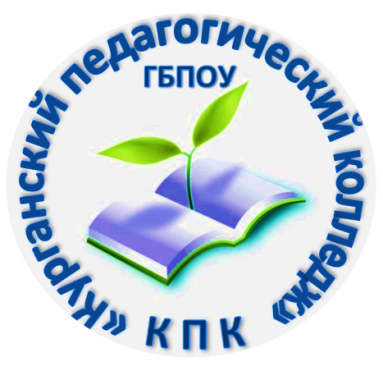 Раздел «Методическая работа»
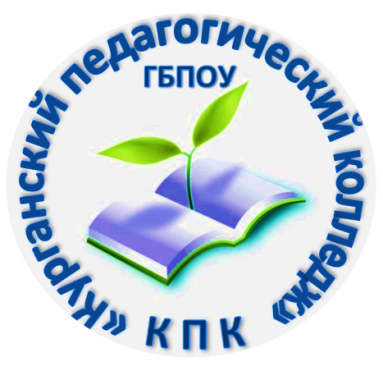 Замечания и предложения
Считать работу совета СНО удовлетворительной;
Рекомендовать выбрать лидеров в творческих группах;
Провести конкурс на лучшую эмблему СНО